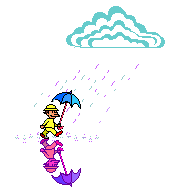 Интегрированный урок по теме «Изменение агрегатных состояний вещества»
(Физика + литература)
(8 класс)
Эпиграф:
Наука и искусство также
 тесно связаны между собой,                   
Как легкие и сердце.     
Л. Н. Толстой
Блиц-опрос !
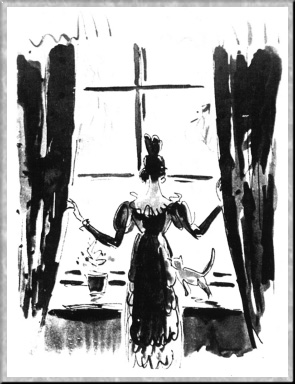 Татьяна пред окном стояла,
На стекла хладные дыша,
Задумавшись, моя душа,
Прелестным пальчиком писала
Заветный вензель О да Е.
                  А.С.Пушкин.
	          «Евгений Онегин»
Смеркалось; на столе, блистая,
    Шипел вечерний самовар,
    Китайский чайник нагревая,
Под ним клубился легкий пар.
               А.С.Пушкин.
	     «Евгений Онегин»
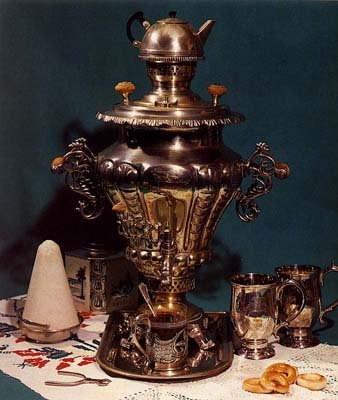 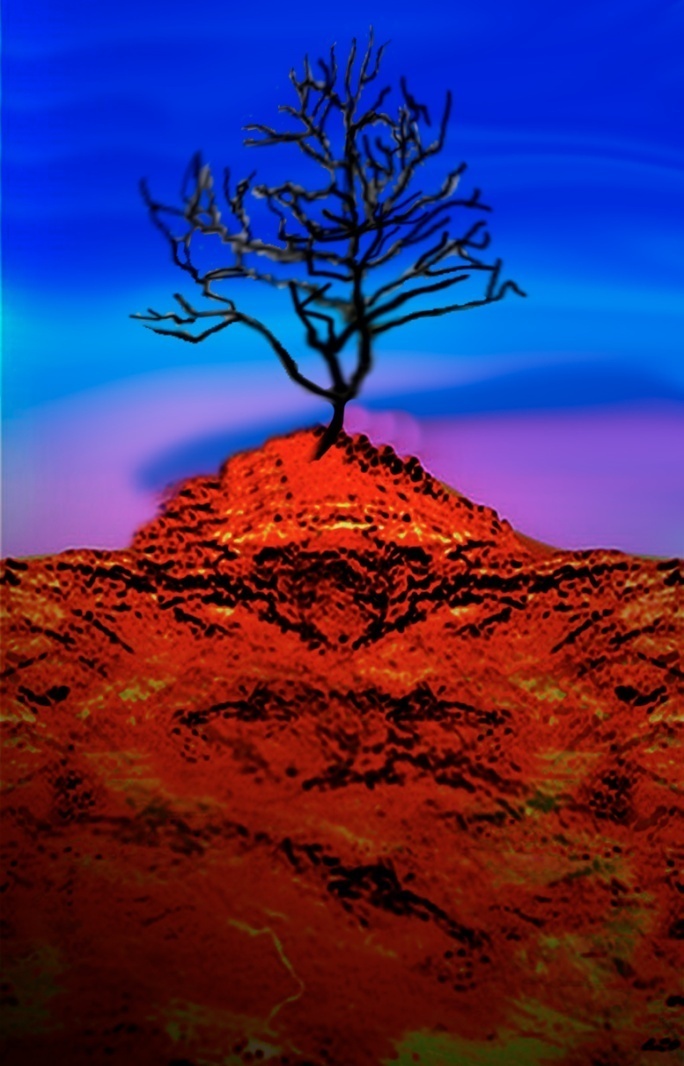 Яд каплет сквозь его кору,
К полудню растопясь от зноя,
И застывает ввечеру
Густой прозрачною смолою.
А.С.Пушкин.	«Анчар»
Работа с карточками:«Физические определение»
Дайте определения тем  терминам, которые указаны в вашей карточке. Допишите предложения.
«Поэтические задачи»
Пушкин А. С.
Опрятней модного паркета 
Блистает речка, льдом  одета. 
Мальчишек радостный народ 
Коньками звучно режет лед. 
 Вопрос:   Почему коньки  режут лед?
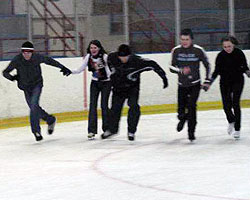 И. А Бунин. 
На окне, серебряном от инея,
За ночь хризантемы расцвели,
В верхних стеклах - небо ярко-синее
И застреха в снеговой пыли.
          
Вопрос:   Почему оконные стёкла покрылись узором из инея?
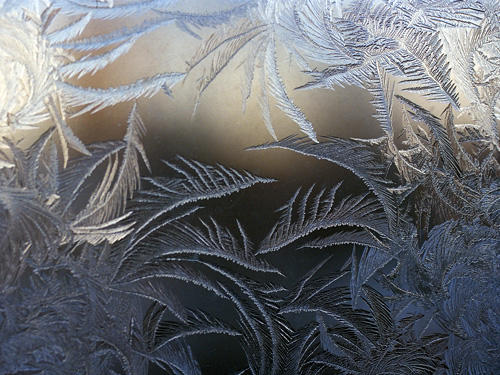 Фет . "Метель" 
Все молчит, - лучина с треском 
Лишь горит багровым блеском 
Да по кровле ветр шумит. 
   Вопрос:  Почему  лучина "горит с треском"?
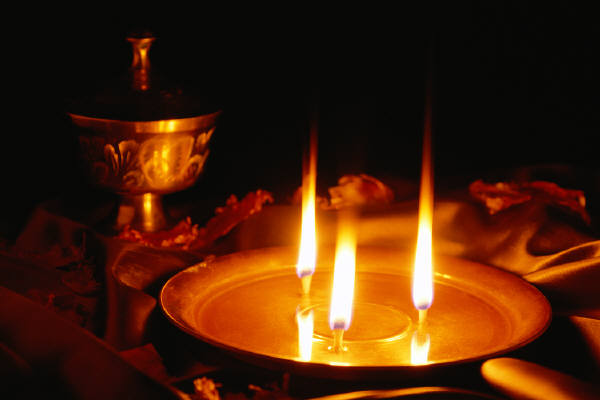 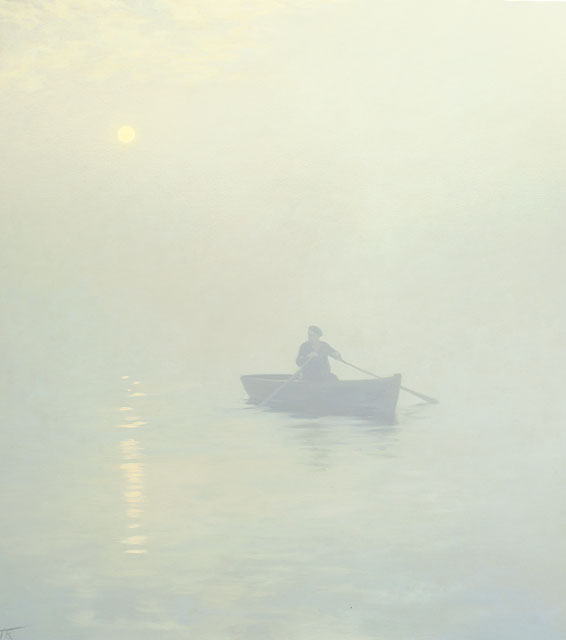 И. А. Бунин. 
Бледнеет ночь... Туманов пелена 
В лощинах и лугах становится белее, 
Звучнее лес, безжизненней луна 
И серебро росы на стеклах холоднее.  
                                             Вопрос:  Что такое туман?
Задание « Найди пару»:
Перед вами на  зелёных карточках стихи, описывающие различные природные явления . На желтых карточках эти же природные явления описаны научным языком. Сопоставьте карточки попарно так, чтобы в них говорилось об одном и том же явлении.
При попадании солнечного излучения на кору дерева внутренняя энергия увеличивается, происходит процесс нагревания. Когда смола достигнет температуры плавления, произойдёт переход  смолы из твёрдого состояния в жидкое. При прекращении процесса нагревания будет наблюдаться обратный процесс- кристаллизация смолы.
Яд каплет сквозь его кору,
К полудню растопясь от зноя,
И застывает ввечеру
Густой прозрачною смолою.
	 Пушкин А. С.«Анчар»
Ночью водяной пар конденсируется, и на растениях образуется роса. С восходом солнца температура повышается, что приводит к интенсивному испарению и образованию утреннего тумана.
Но уж светлеет даль….Зелёно-серебристый, 
Неуловимый свет восходит над землёй, 
И белый пар лугов, холодный и душистый,
Как фимиам, плывёт перед зарёй.
И. А. Бунин «Неуловимый свет»
Спеша на север из далёка,
Из тёплых и чужих сторон, 
Тебе, Казбек, о страж востока, 
Принёс я, странник, свой поклон.
Чалмою белою от века
Твой лоб наморщенный увит, 
И гордый ропот человека
Твой гордый мир не возмутит.
М. Ю. Лермонтов «Спеша на север из далёка»
Для всех гор характерна высотная поясность: с увеличением высоты температура окружающего воздуха уменьшается. На высоте более 2000 метров температура всегда ниже нуля градусов, поэтому  там всегда лежит снег.
Все тела, находящиеся при одинаковой температуре продолжительное время, находятся в тепловом равновесии. Но температура подземных вод всегда низкая, поэтому при любой температуре вода в источнике холодная.
В песчаных степях аравийской земли
Три гордые пальмы высоко росли.
Родник между ними из почвы бесплодной,
Журча, пробивался водою холодной…..
М. Ю. Лермонтов «Три пальмы»
между наукой и художественной литературой есть много общего: и там и тут основную роль играет наблюдение, сравнение, изучение…
                                                                                                   М. Горький